Land Cover Change Detection 

in Fiji 

Through Collect Earth







Ministry of Forests
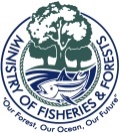 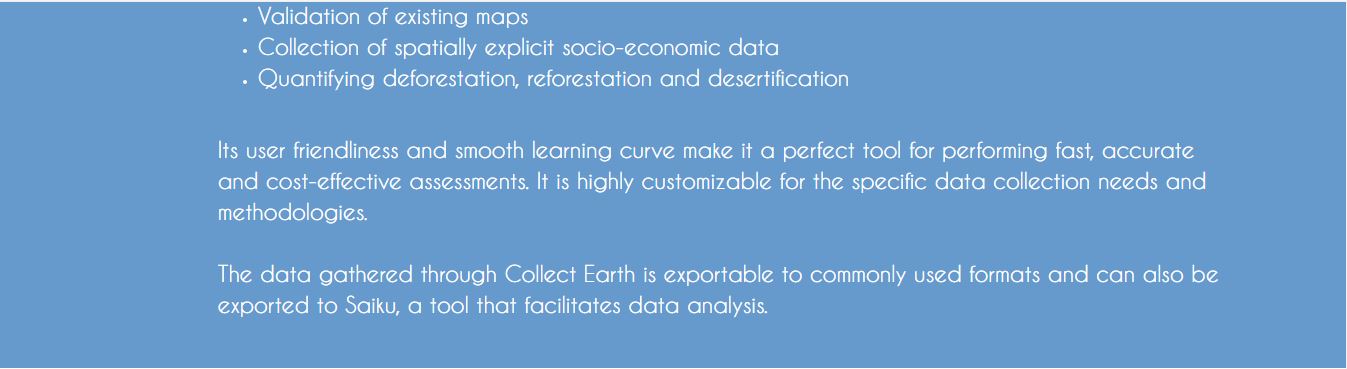 Rule Set for Fiji
Hierarchy Role
1. Settlement
2. Cropland
3. Forest
4. Grassland
5. Wetland
Allocated single land class for multi-class plot using hierarchy rule set:
If > 10% of cover is settlement then plot is settlement:  3 plots
If > 20% of cover is cropland then plot is cropland:        5 plots
If > 30% of cover is forest then plot is forest:                8 plots
If > 30% of cover is grassland then plot is grassland:     8 plots
If > 30% of cover is wetland then plot is wetland:          8 plots
Regional Land Use Classification System
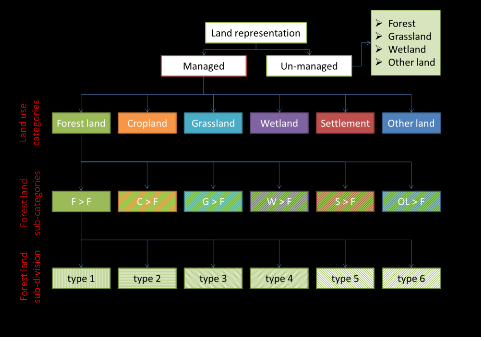 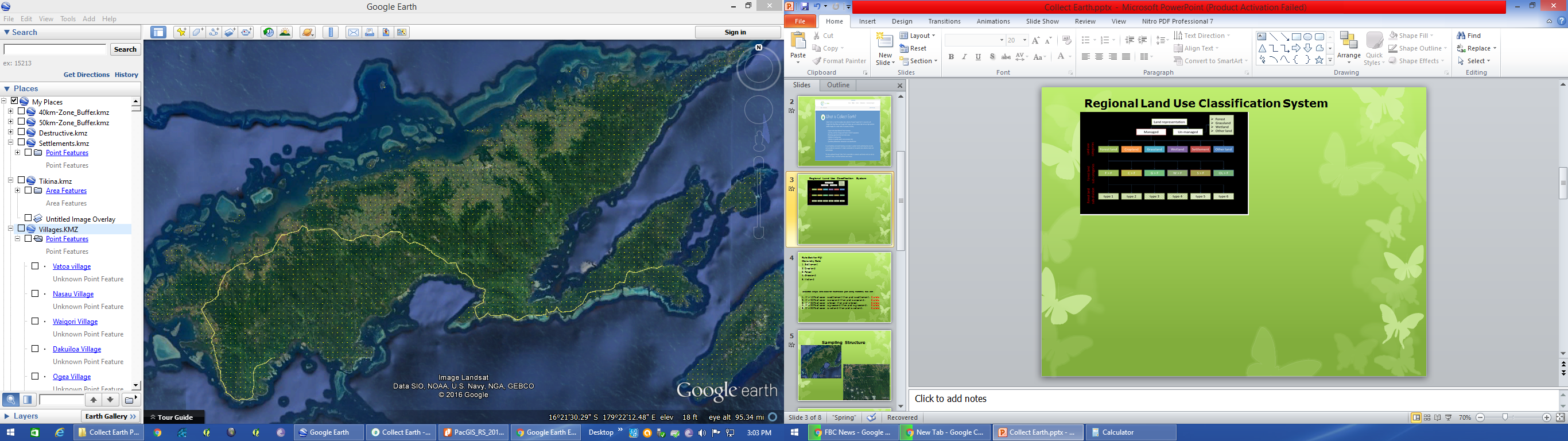 COLLECT EARTH RESULT IN FIJI
Fiji is covered with 50% of forest
5,000 sample plots covering forest  land are established, submitted and analysed
Each plot covers one (1) hectare a
    statistical sound data basis
Sampling Structure
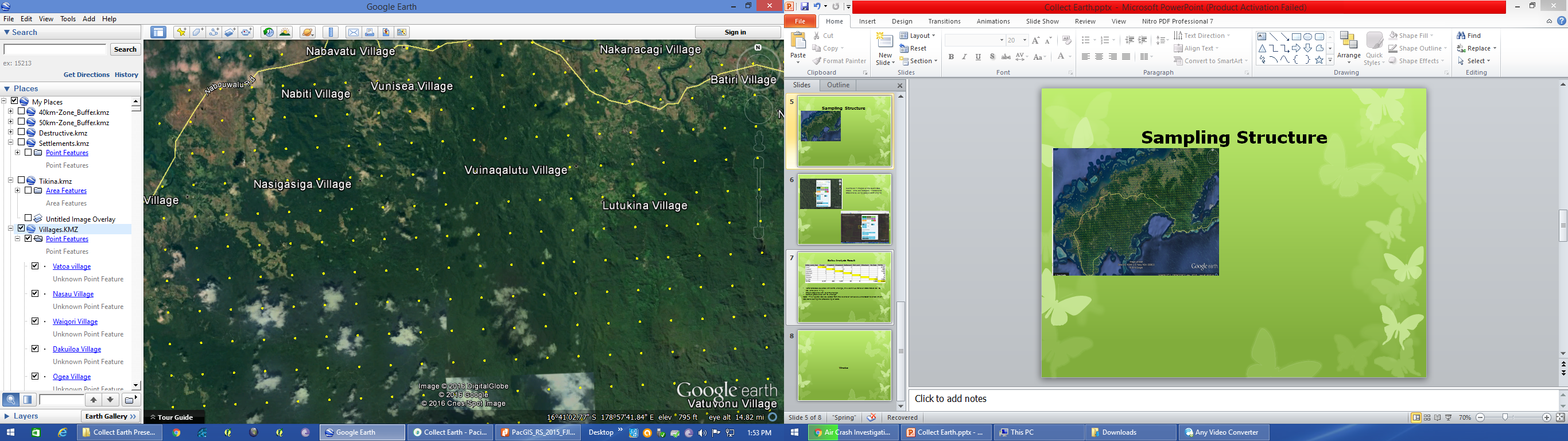 Examples – Images of the Submitted two(2) land use category: Left-Forest (Natural Forest).  Below- Cropland (Rice Farming)
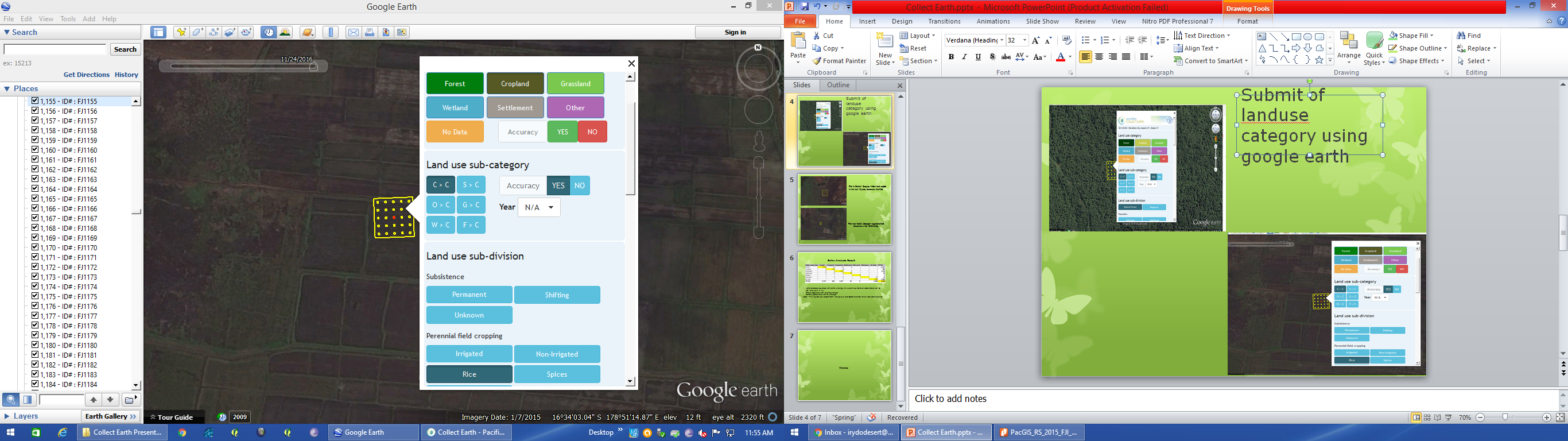 Saiku Analysis Result
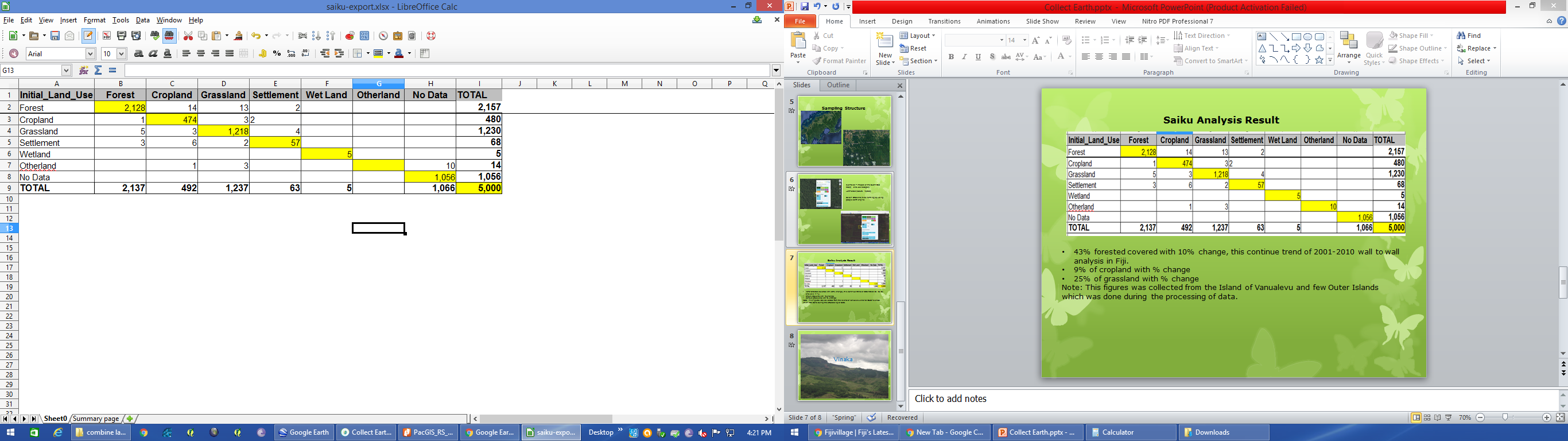 43% forested covered. 
9% of cropland covered.
25% of grassland covered.
Note: This figure was collected from Vanualevu and few Outer Islands which was done during the submitted of data.
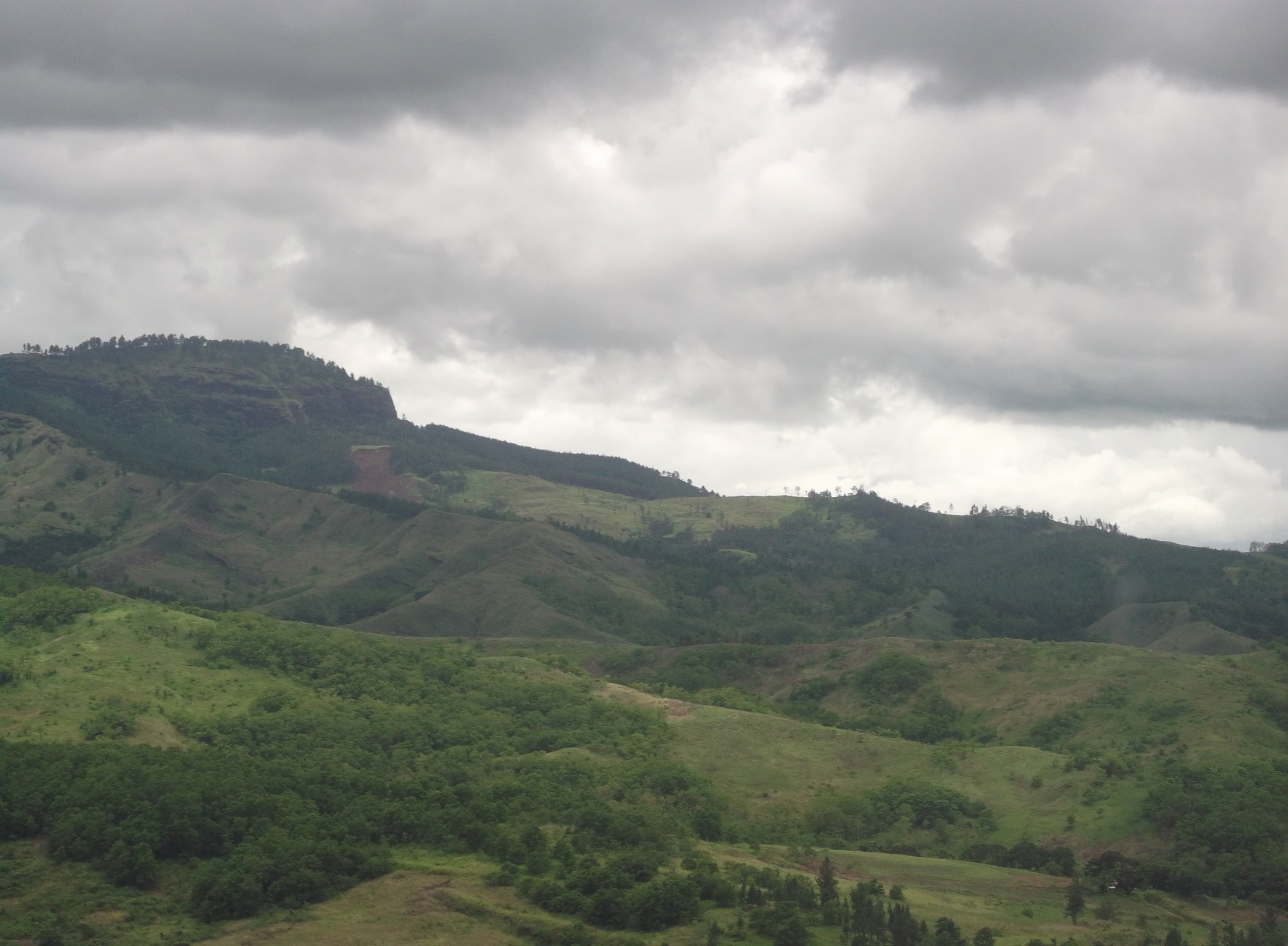 Vinaka